OI Grill 1.-3. ročník Bc.2012.11.27Spokojenost StudentůJ. Matas a T. Svoboda
Bakaláři
Celková úroveň spokojenosti zima 2012/13
1. ročník:98%



2. ročník:94%

3. ročník“88%
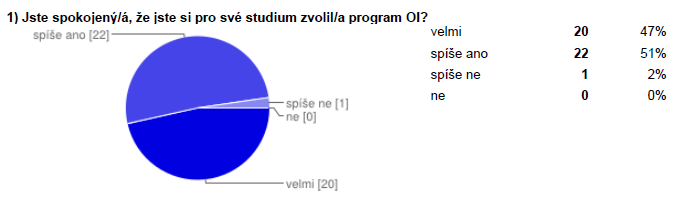 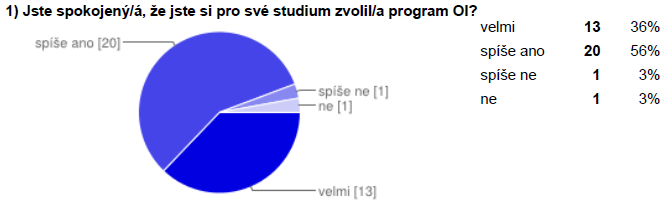 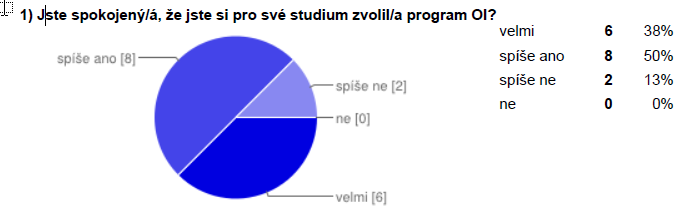 Celková úroveň spokojenosti 2011 v. 2012
2011                                                 2012
1. ročník:   100%                  v.                98%                                        



2. ročník:    88%                    v.               94%



3. ročník    88%                        v.             88%
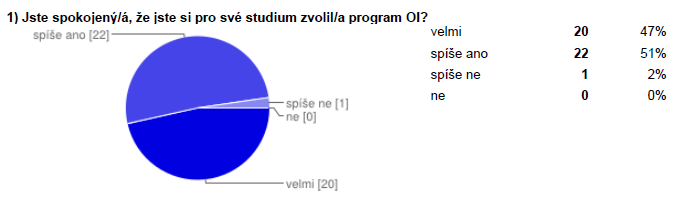 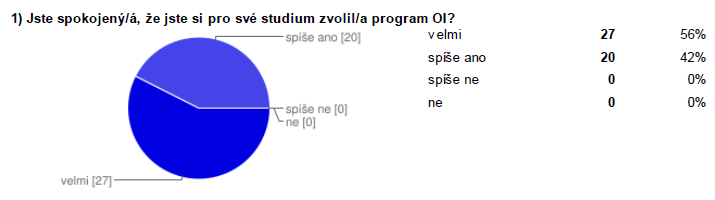 snížení ve kat. „velmi“  - RPH?
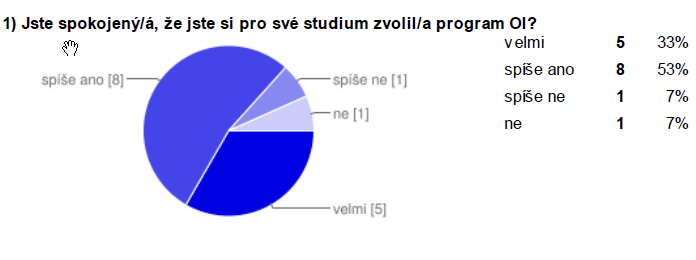 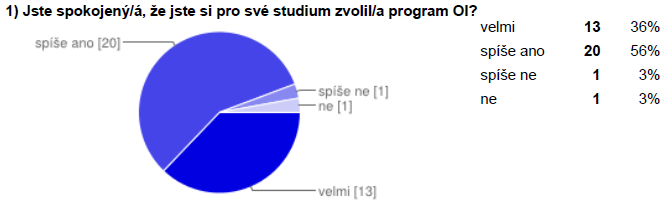 významné zvýšení účasti.
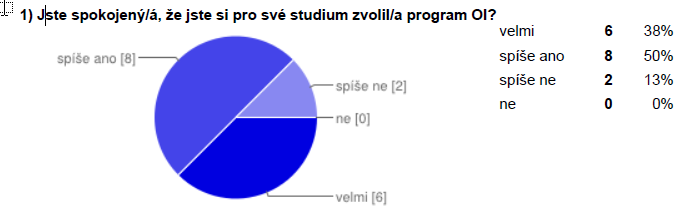 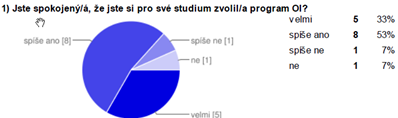 Magistři
Celková úroveň spokojenosti zima 2012/13
1. ročník:75% 



2. ročník:77%
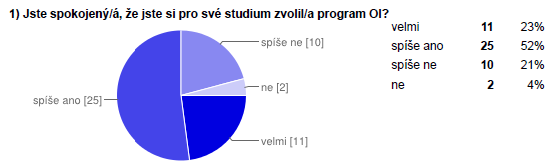 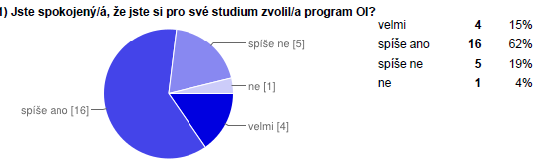 Celková úroveň spokojenosti 2011 v. 2012
2011                                                 2012
1. ročník:   74%                  v.                75%                                        





2. ročník:    86%                    v.               77%
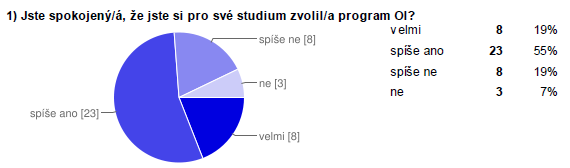 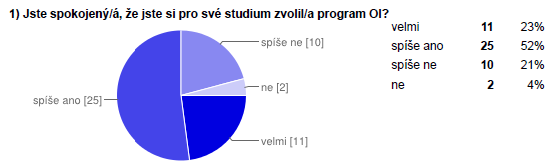 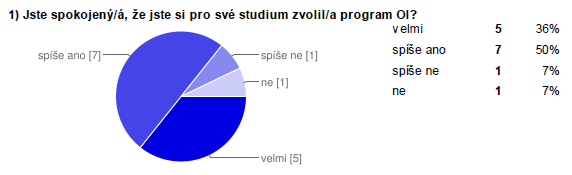 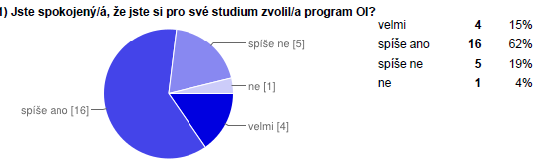